Velkommen til FAU- møte
Halbrend skule
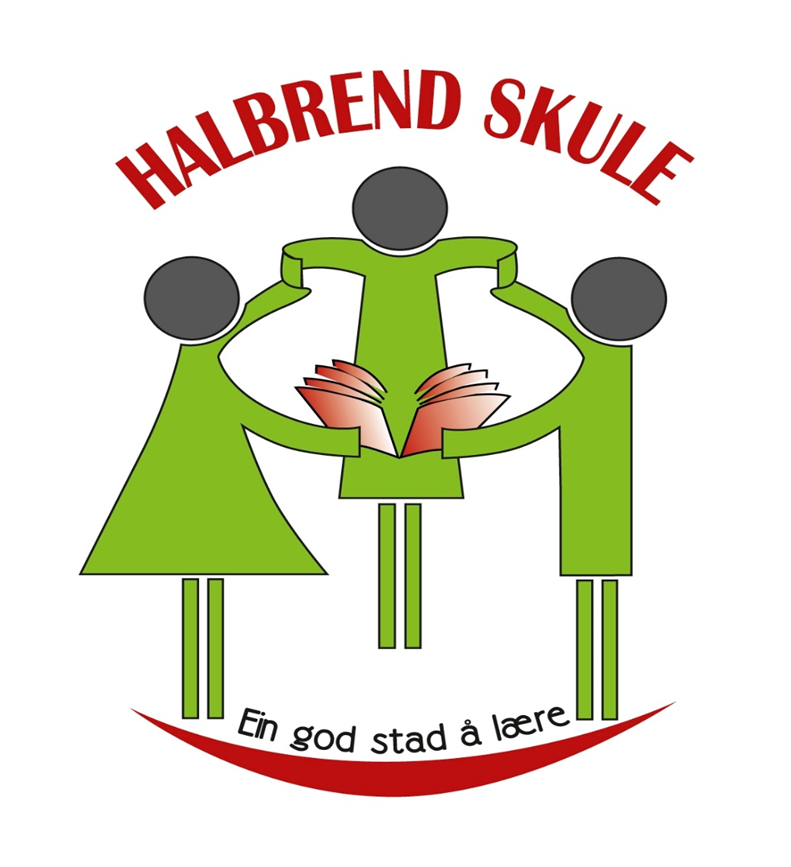 Informasjon om smått og stort.

Det var ein fin haust: 

	- Lite tull i friminutt ( Mykje takka veret) 

	- Det har vore god stemning blant elevane; 

		- Temaveka var populær; arrangert av elevmentorane.

		- Sjakkturneringa er populær

		- Julepynte klasserom

	- Veldig kjekt juleball. Elevane oppførte seg eksemplarisk

	- Veldig bra PSM- framsyning av 7. trinnet 

	- 9. trinnet skal ha PSM-framsyning 19. januar. 

	- 7. trinnet skal snart ha nyttårsball.
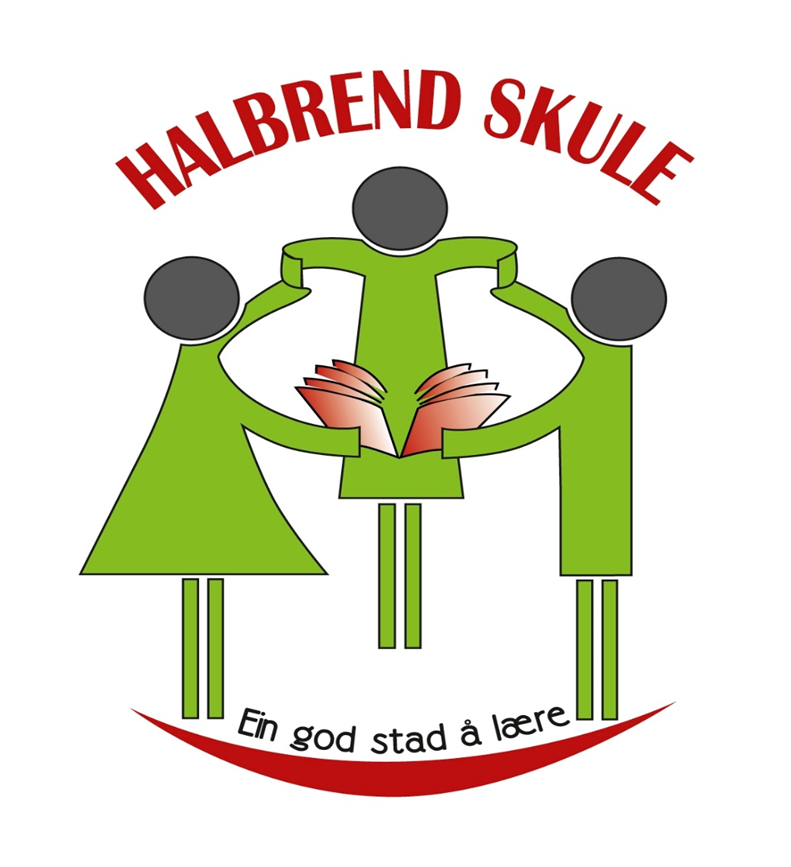 Innkjøp av engelskbøker på 8. + 9. trinn. 
Innkjøp av mattebøker på 7. trinn


Alle har tilgang til
Elevkanalen
LearnLab
På ungdomstrinnet har alle tilgang til Campus. 

Det er eit sårbart system når mykje skal vere digitalt; opplever at nettet går ned, serveren hjå forlaget slår ut osv.
Planlegging av neste år: 

Snart får vi vite timar til å drive skule for. Budsjettet skal ned med 3 mill. dette året. 

Blir spennande om vi får kvalifiserte lærarar; det er utfordrande å få kvalifiserte lærarar i alle fag. Særleg utfordrande i: 

Norsk, engelsk og spes. Ped. 

Kommunen treng: 
Logoped
Synspedagog
Hørselspedagog.
Rettleiingsteam i utagerande adferd.
Rettleiingsteam for alvorleg skulefråvær.
Adm. Ressursen er for liten. Vi står heilt i spagat med alle opgåvene som blir pålagt

Statsforvalter seier: 
Fått større ansvar for å følgje eleven opp OGSÅ utanfor skuletid
Fått i ansvar å kartlegge famileforhold og fritidsaktivitetar for sårbare elevar. 
Det som skjer på ettermiddagstid, helg og høgtid som påvirker born på skulen har skulen eit ansvar for å følgje opp.
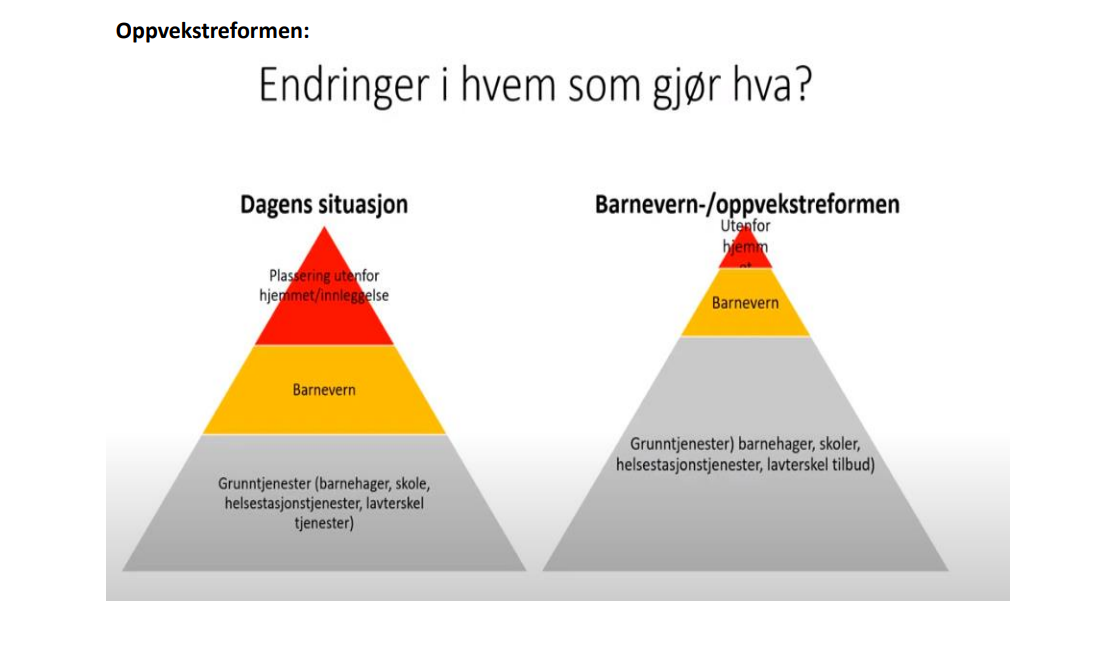 Nasjonale prøver.  Engelsk 8. trinn
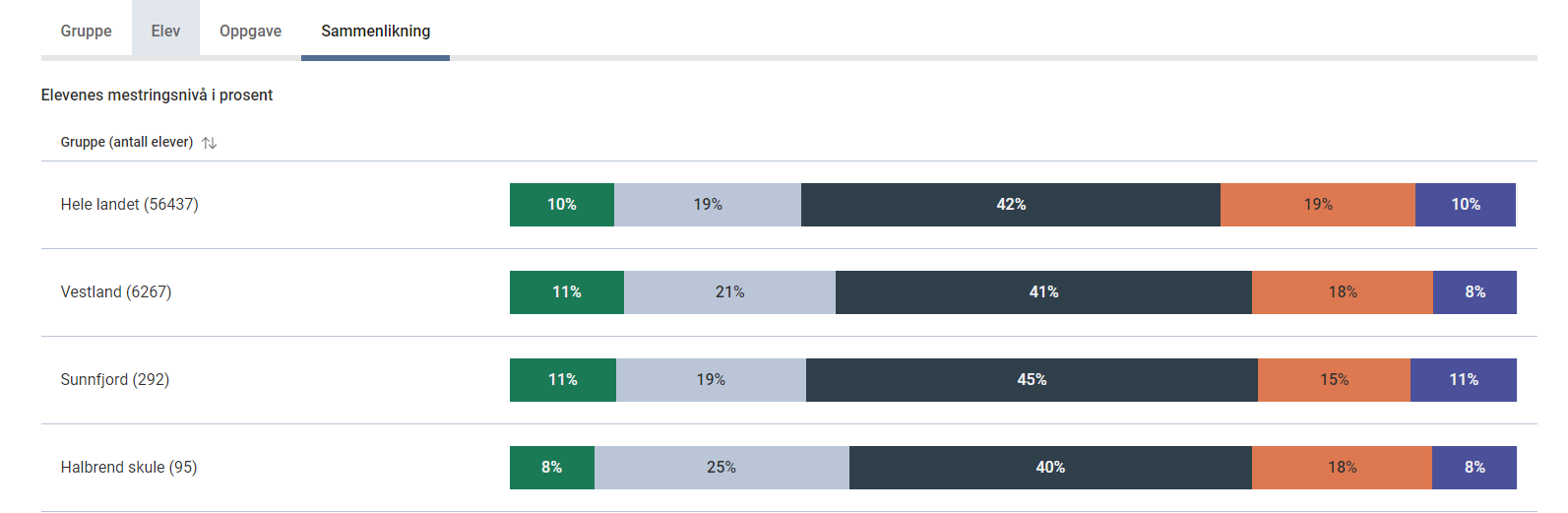 Matte 8. trinn
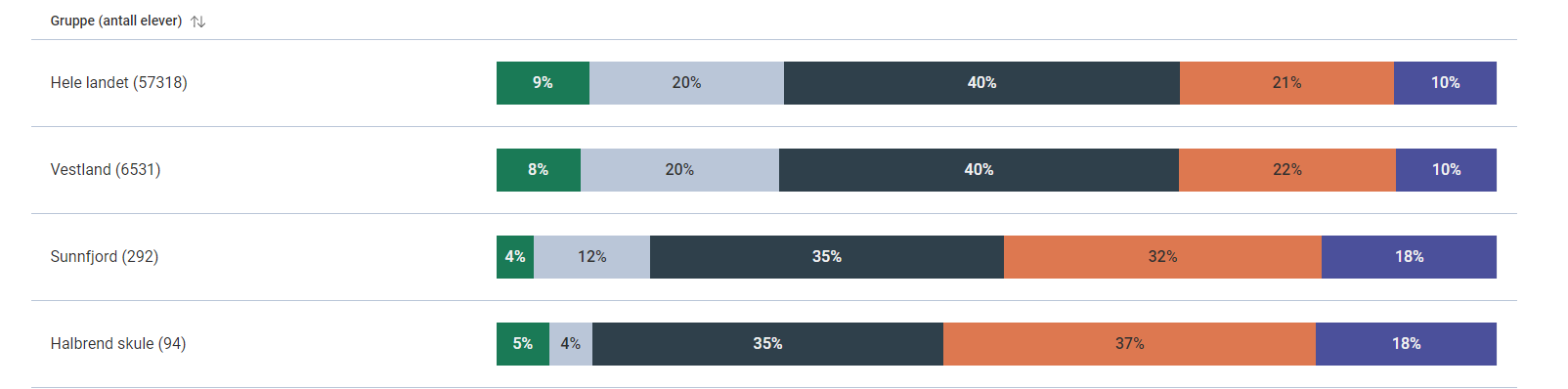 Nasjonale prøver Lesing
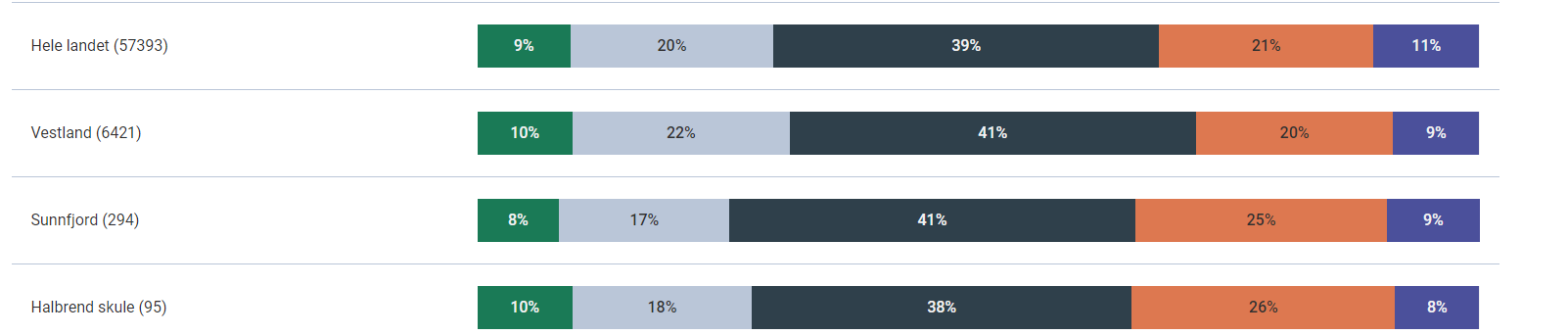 Nasjonale prøver 9. trinn, lesing
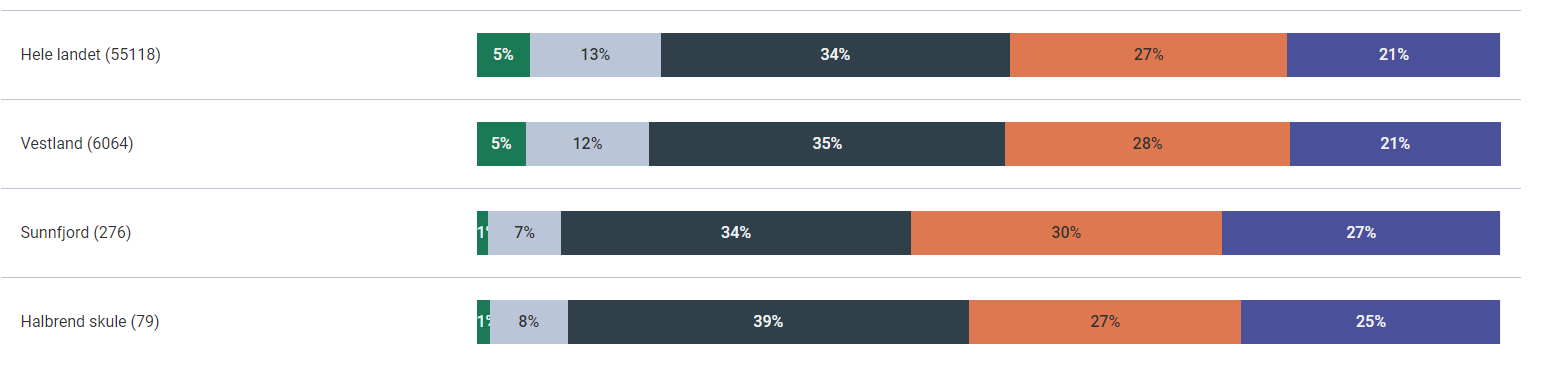 Nasjonale prøver 9. trinn, rekning
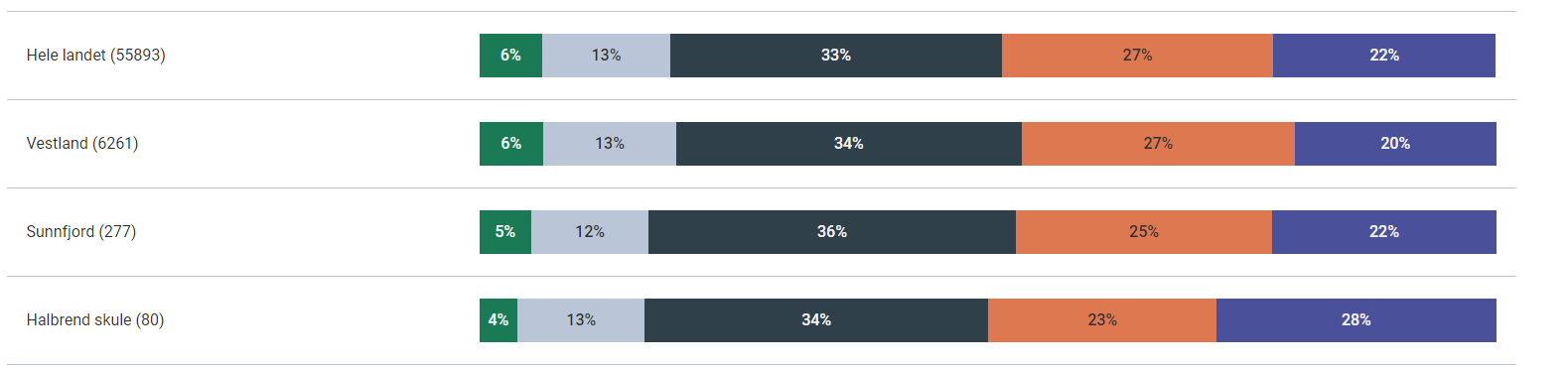 Plan for trygt og godt skulemiljø
Denne planen blir revidert annakvart år: 

Kollegiet

FAU

Elevrådet 

Utfordringa er det som skjer på SOME utanfor skuletid.
Saker frå foreldra: 

Trygg skuleveg i Liavegen.
Det mangler lys.

FAU-leiar har snakka med Mariann Svingen. 
Foreldre tek kontakt med kommunen om dei ser at det mangler lys. 

Vegen skal vere klar i mars/ april.